关于修改《中华人民共和国海事
诉讼特别程序法》相关法律
问题的调研报告
汇报人：山东省高级人民法院     刘福贵
关于修改《中华人民共和国海事诉讼特别程序法》相关法律问题的调研报告
主要内容
《海诉法》
修改的必要性
《海诉法》
修改的可行性
《海诉法》
修改的建议
一、《海诉法》修改的必要性分析
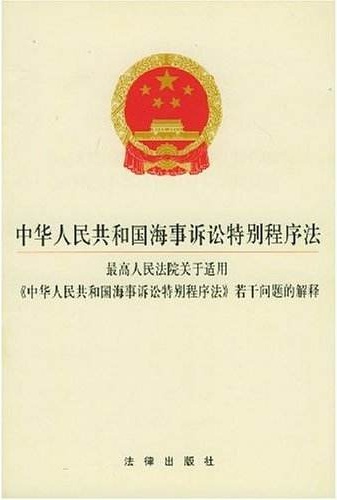 2000年7月1日正式实施
我国海事立法上的一个里程碑
在民事诉讼法基础上制定的一部调整专业诉讼的特别法
一、《海诉法》修改的必要性分析
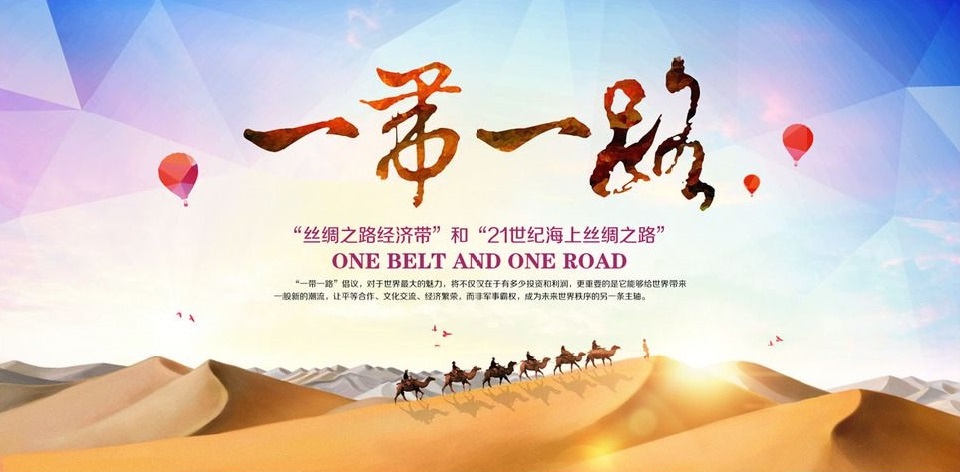 随着“一带一路”建设的深入推进，《海诉法》的部分内容与我国海事司法的现状不相匹配，与国际海事司法中心和海洋强国战略的发展需求不相适应。
        因此，对《海诉法》进行修改，具有现实的必要性和紧迫性。
http://daxue101.100get.cn
4 / 43
一、《海诉法》修改的必要性分析
关于我们
玩转大学PPT论坛
http://daxue101.100get.cn
4 / 43
一、《海诉法》修改的必要性分析
关于我们
玩转大学PPT论坛
建设国际海事司法中心的需要
http://daxue101.100get.cn
4 / 43
一、《海诉法》修改的必要性分析
关于我们
玩转大学PPT论坛
我国海事审判健康发展的需要
建设国际海事司法中心的需要
http://daxue101.100get.cn
4 / 43
一、《海诉法》修改的必要性分析
关于我们
玩转大学PPT论坛
我国海事审判健康发展的需要
与民事诉讼法相衔接的需要
建设国际海事司法中心的需要
http://daxue101.100get.cn
4 / 43
一、《海诉法》修改的必要性分析
关于我们
玩转大学PPT论坛
我国海事审判健康发展的需要
建设国际海事司法中心的需要
与民事诉讼法相衔接的需要
多个司法解释并入整合的需要
二、《海诉法》修改的可行性分析
《海诉法》修改的指导原则已基本确立
二、《海诉法》修改的可行性分析
海事司法实践经验已相对丰富
《海诉法》修改的指导原则已基本确立
二、《海诉法》修改的可行性分析
海事司法实践经验已相对丰富
国外海事司法的先进经验可供 借鉴
《海诉法》修改的指导原则已基本确立
二、《海诉法》修改的可行性分析
海事司法实践经验已相对丰富
与海事相关的各个领域涌现了一批专家学者、复合型人才，研究成果丰硕
国外海事司法的先进经验可供 借鉴
《海诉法》修改的指导原则已基本确立
二、《海诉法》修改的可行性分析
自2012年以来，全国受理一审海事案件年均2万多件。我国已经成为世界上受理海事案件数量最多的国家。海事法院通过解决大量的海事纠纷，积累了丰富的实践经验，为《海诉法》的修改打下了坚实的基础。
三、修改《海诉法》的建议
需要完善的内容
需要整合的内容
需要增加的内容
三、修改《海诉法》的建议——需要增加的内容
1.增加海洋环境污染公益诉讼的规定
该类案件兼具了公益诉讼和海事诉讼的双重特殊性，增加该项规定，有利于构建符合海事纠纷特点的公益诉讼程序。
民事诉讼法第55条规定了公益诉讼的案件范围、主体资格等内容。海洋环境污染公益诉讼由海事法院管辖。
三、修改《海诉法》的建议——需要增加的内容
2.增加船舶担保物权实现程序的规定
2.增加船舶担保物权实现程序的规定
该类案件与民事诉讼法第196、197条规定的实现担保物权案件有一定区别，特别是以船舶为担保物时，不仅有抵押权、留置权，还有船舶优先权，产生船舶优先权的原因也是多样的，因此，需要对船舶担保物权实现程序作出专门的规定。
根据海事法院受理案件范围的规定，海事法院可以受理申请实现以船舶、船用物料等财产为担保物的担保物权案件。
三、修改《海诉法》的建议——需要增加的内容
3.增加海事刑事案件的管辖
海上环境污染、海上安全事故等类型的刑事案件，基本上与海事海商、海事行政纠纷密切相关。
目前，海事行政诉讼案件已由海事法院管辖。将海事刑事案件纳入海事法院的受案范围，有利于形成三审合一的审判格局，优化司法资源，统一裁判标准。
三、修改《海诉法》的建议——需要增加的内容
4.增加船舶拍卖费用承担的规定
建议在《海诉法》中，明确决定主体和收费标准，最大限度平衡相关主体的利益。
目前，就船舶拍卖所产生的验船费、评估费、拍卖费等费用没有统一标准，对费用决定主体也没有明确规定。实践中，做法不尽相同 。
1.关于送达方式
三、修改《海诉法》的建议——需要完善的内容
完善《海诉法》第80条第2款的规定，简化有关扣押船舶等案件的送达方式。
三、修改《海诉法》的建议——需要完善的内容
第八十条    海事诉讼法律文书的送达，适用《中华人民共和国民事诉讼法》的有关规定，还可以采用下列方式：
 （一）向受送达人委托的诉讼代理人送达；
 （二）向受送达人在中华人民共和国领域内设立的代表机构、分支机构或者业务代办人送达；
 （三）通过能够确认收悉的其他适当方式送达。
 有关扣押船舶的法律文书也可以向当事船舶的船长送达。
1.关于送达方式
三、修改《海诉法》的建议——需要完善的内容
在《海诉法》第40条的基础上，补充拍卖、变卖船舶登记的规定。
2.拍卖、变卖船舶的
登记问题
完善《海诉法》第80条第2款的规定，简化有关扣押船舶等案件的送达方式和手续。
三、修改《海诉法》的建议——需要完善的内容
第四十条    买受人接收船舶后，应当持拍卖成交确认书和有关材料，向船舶登记机关办理船舶所有权登记手续。原船舶所有人应当向原船舶登记机关办理船舶所有权注销登记。原船舶所有人不办理船舶所有权注销登记的，不影响船舶所有权的转让。
3.企业破产程序与船舶扣押拍卖程序的衔接
1.关于送达方式
三、修改《海诉法》的建议——需要完善的内容
完善企业破产程序与船舶扣押、拍卖程序，以及海事法院与审理破产案件法院的对接问题。
在《海诉法》第40条的基础上，补充拍卖、变卖船舶登记的规定。
2.拍卖、变卖船舶的
登记问题
完善《海诉法》第80条第2款的规定，简化有关扣押船舶等案件的送达方式和手续。
三、修改《海诉法》的建议——需要整合的内容
1.多式联运合同纠纷的管辖
问题
1
三、修改《海诉法》的建议——需要整合的内容
多式联运合同纠纷的管辖问题：
民事诉讼法第27条规定，因铁路、公路、水上、航空运输和联合运输合同纠纷提起的诉讼，由运输始发地、目的地或者被告住所地人民法院管辖。《海诉法》第6条规定，因海上运输合同纠纷提起的诉讼，除依照民诉法的上述规定外，还可以由转运港所在地海事法院管辖。
       建议将涉及海上运输的多式联运合同纠纷纳入相应的运输始发地、目的地、被告住所地或者转运港所在地的海事法院管辖。
三、修改《海诉法》的建议——需要整合的内容
1.多式联运合同纠纷的管辖
问题
2.案件的主管
范围问题
1
2
三、修改《海诉法》的建议——需要整合的内容
案件的主管范围的问题：
       建议将我国有管辖权的海域（海洋毗连区、专属经济区、大陆架）的天然资源勘探、开发利用及有关污染损害、油污损害纠纷，纳入海事法院管辖。
三、修改《海诉法》的建议——需要整合的内容
1.多式联运合同纠纷的管辖
问题
2.案件的主管
范围问题
4.吸纳国际公约或国际惯例的规定
3.整合援引条款，方便实务操作
1
2
3
4
三、修改《海诉法》的建议——需要整合的内容
整合援引条款，方便实务操作
吸纳国际公约或国际惯例
规定
比如， 民事诉讼法、海商法、拍卖法等法律中的条文
比如，1971年国际油污损害赔偿基金公约
谢  谢